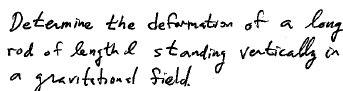 LL7 Section 7 Problem 1
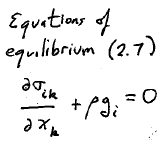 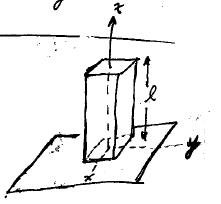 This is a differential equation for the stress tensor.  What we ultimately want is the strain tensor, which will give the displacement field u.
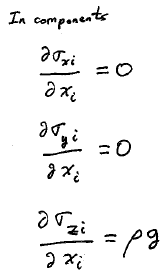 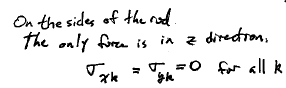 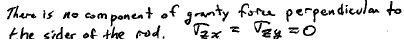 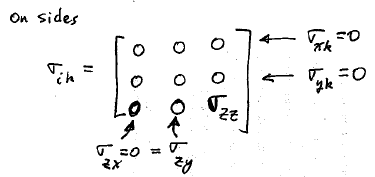 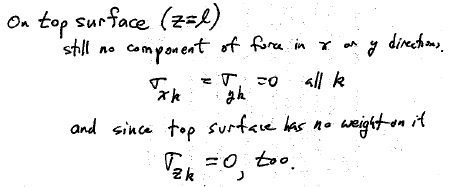 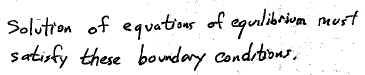 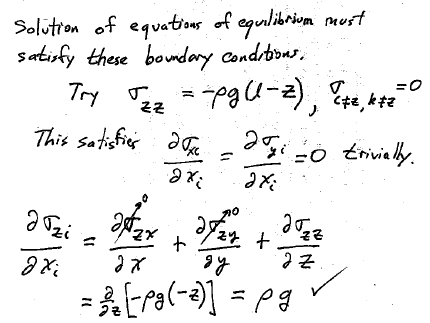 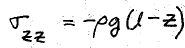 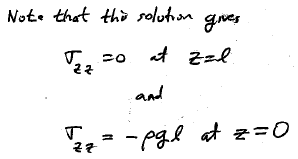 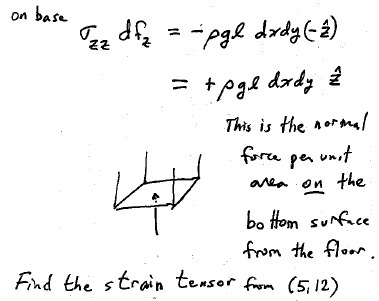 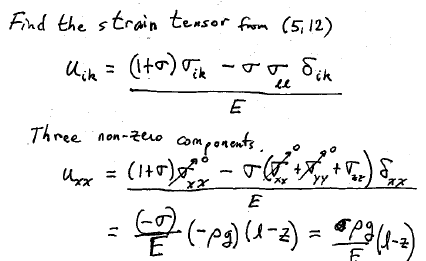 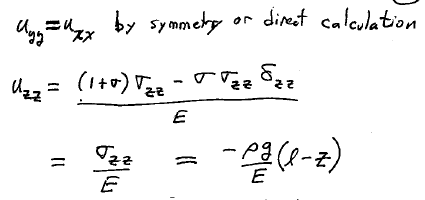 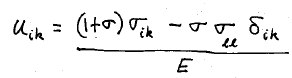 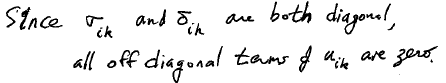 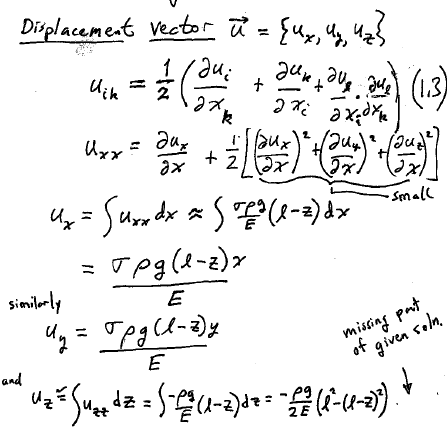 Previous solution was for absolute displacement field.  But strain gauges measure relative change in length elements, i.e. strain.
1+
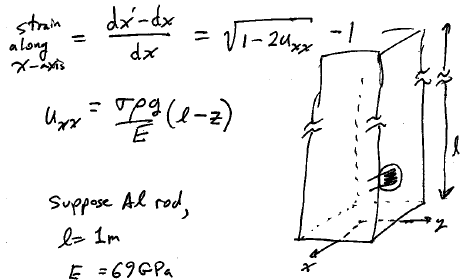 1+
Plexiglass should deform 10x more than metal
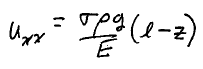 Lateral strain doesn’t depend on diameter of rod.

Doesn’t depend much on the type of metal.
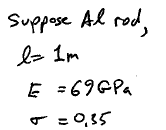 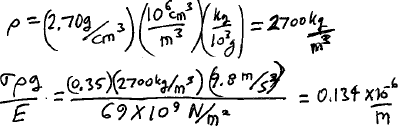 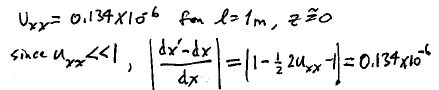 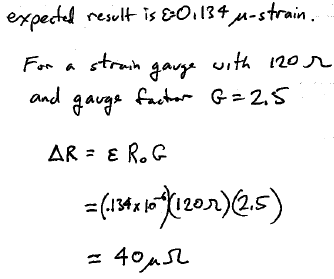 Output of bridge
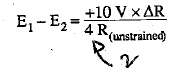 =5V * 40 microOhm/120 Ohm 
= 1.7 microVolt